1
Tre puckar- svensk ishockeys fortsatta väg genom och ur pandemin
16 april 2021
2
Tillbakablick – ett så annorlunda år
Restriktioner och tomma läktare – anpassning och kompensation
Ligaspel på seniornivå (yrkesmässig)
Ishockey för barn, ungdomar och seniorbredd
Internationella mästerskap
Ledarskap på olika nivåer har gjort skillnad
Kreativitet med nya anpassade lösningar
En sammanhållen svensk ishockey
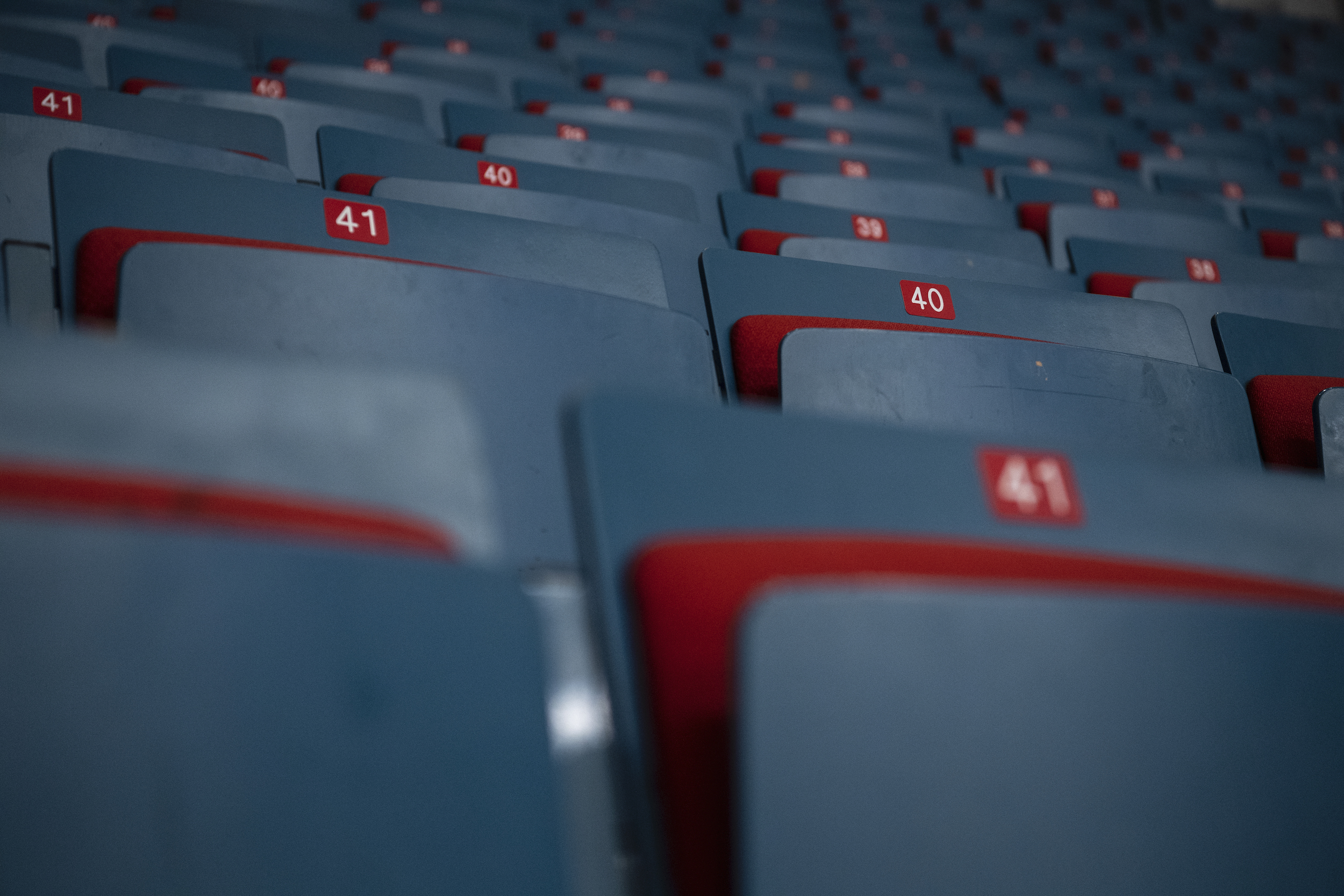 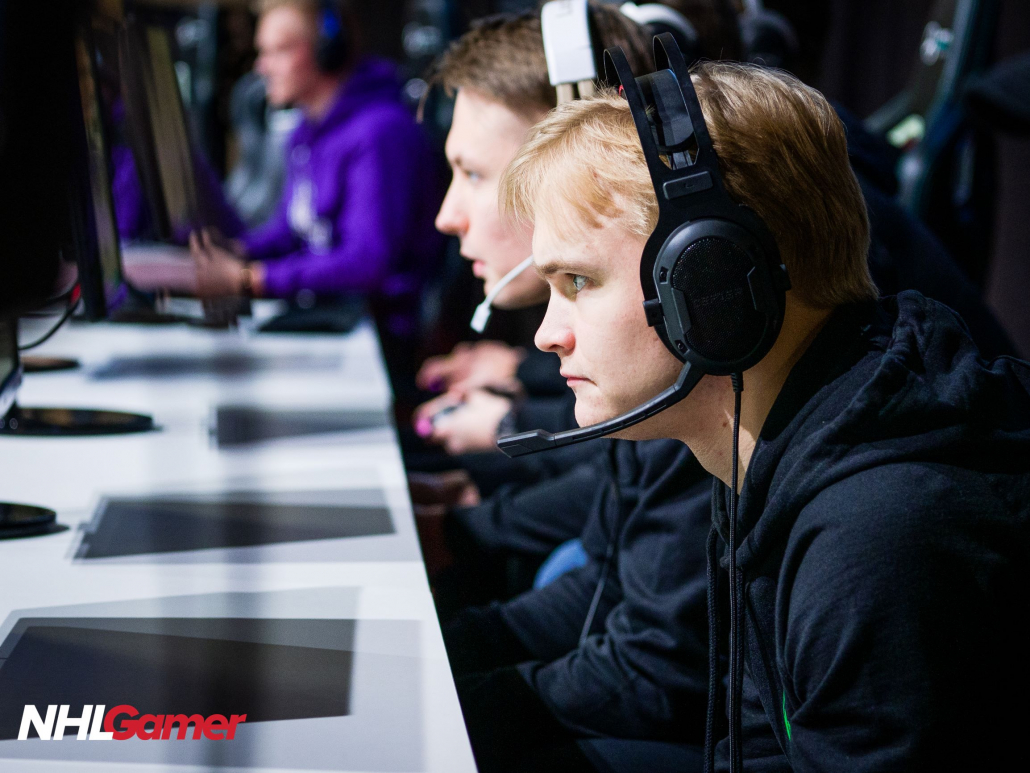 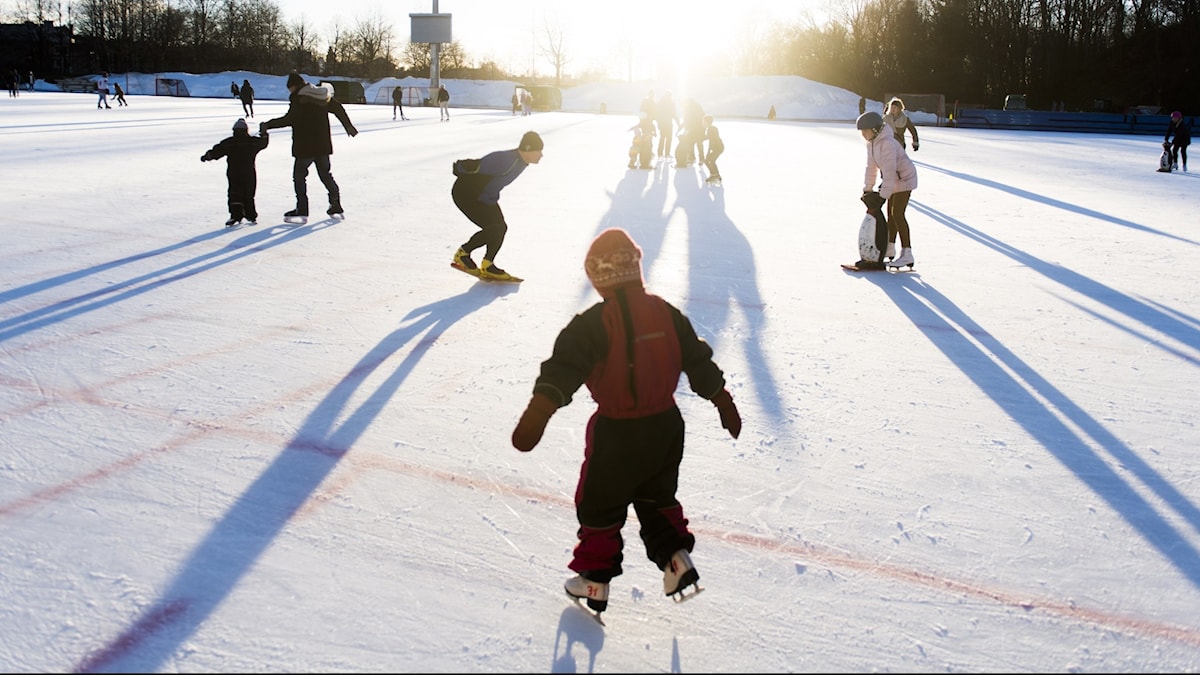 3
RF:s scenarioplanering 2021-2022
Restriktionerkvarstår
Variabler med störst påverkan på idrottsrörelsen:
Samhällsekonomins utveckling
Restriktioner
Sammanfattning:
Oro över kommunala ekonomin
Växande hälsoklyfta
Stora evenemang minskar
Ekonomisk effekt 4-6 miljarder
Behov av extra stöd 2 miljarder (scenario 1/2, mer scenario 3/4)
Anpassa till mer träffsäkert stöd
Snabb åter-hämtning avekonomin
Djup låg-konjunktur
Restriktionerlättas
4
Tre puckar – svensk ishockeys fortsatta väg genom och ur pandemin
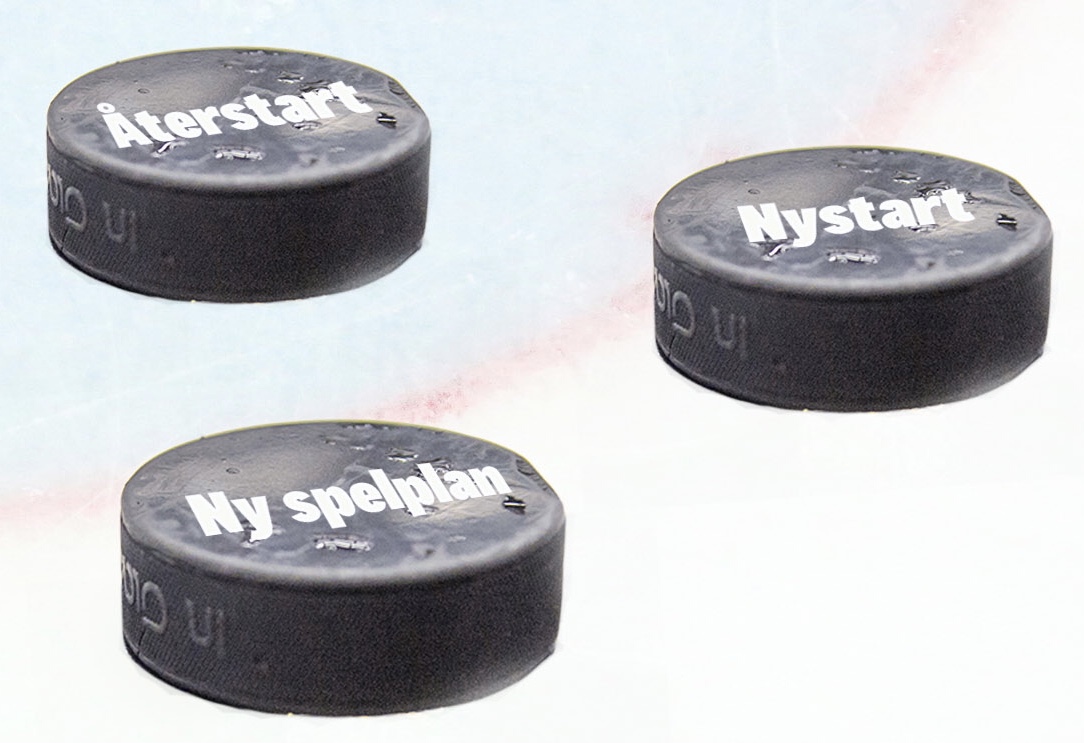